THE MEANINGS OF ‘STYLE’Robert Bagley ‘Style’
Style of the object is a certain ensemble of its physical properties
East Front of the Louvre
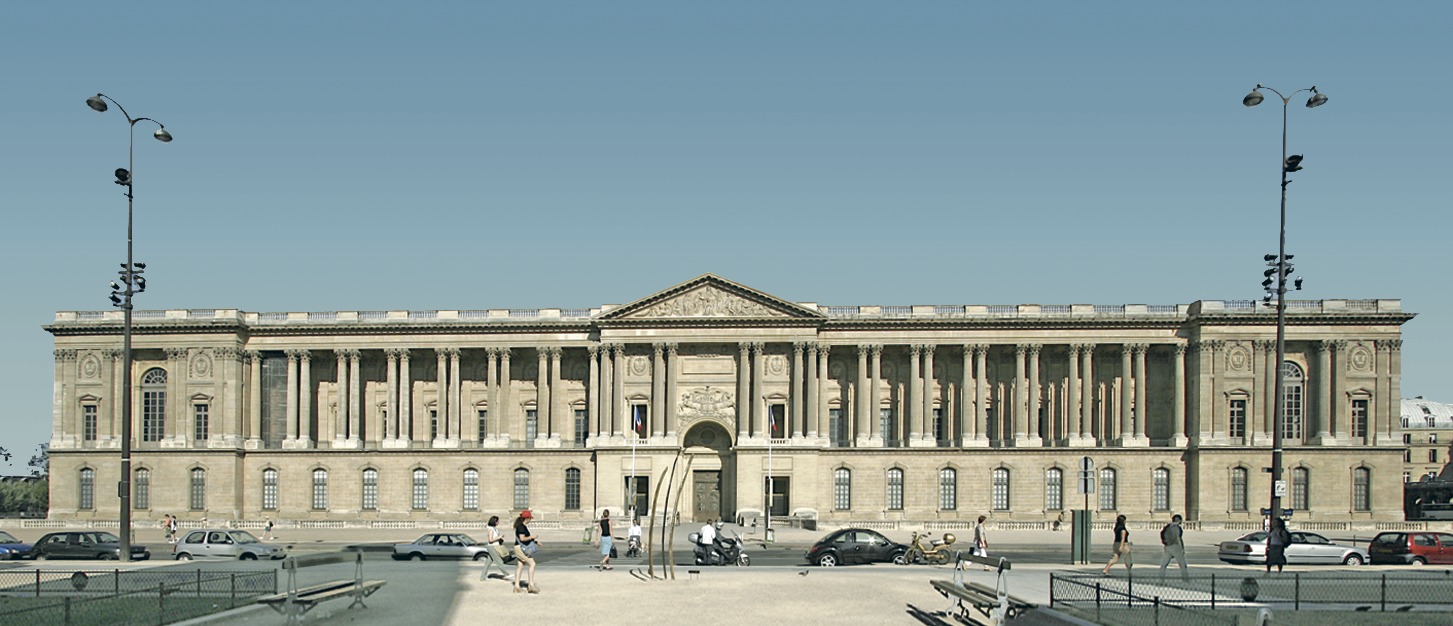 It belongs to the classical style
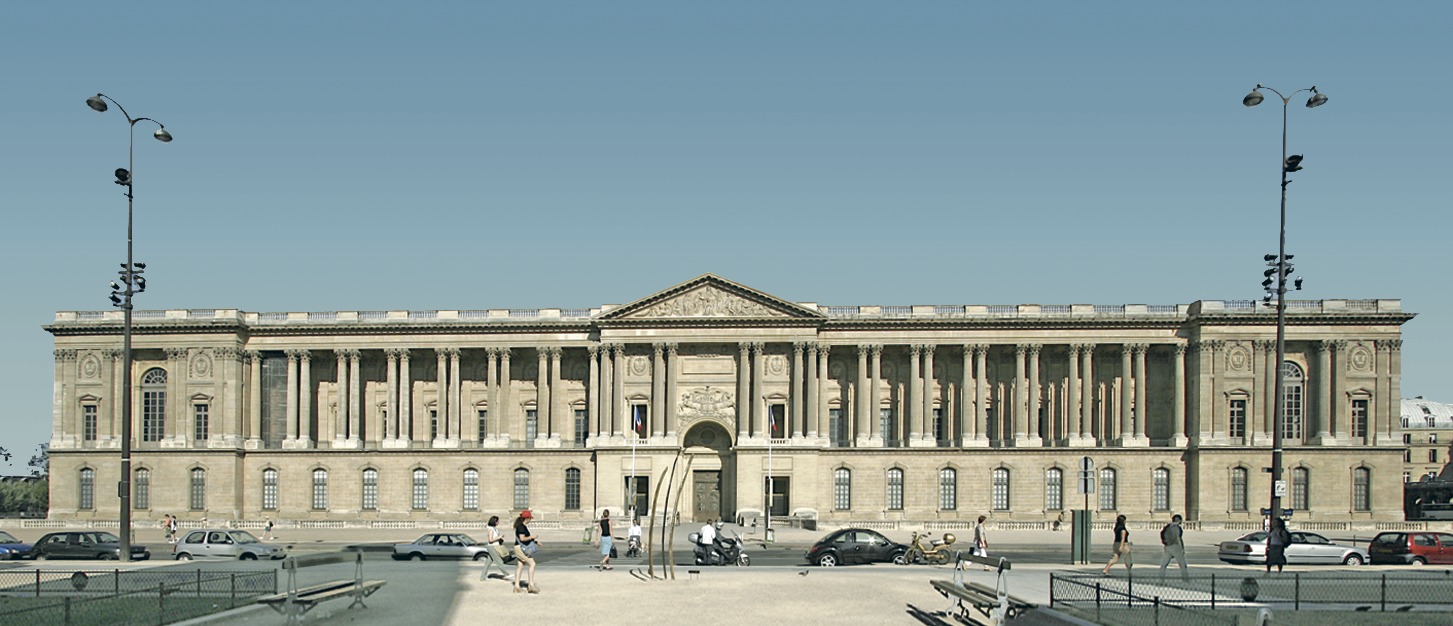 Its style is French
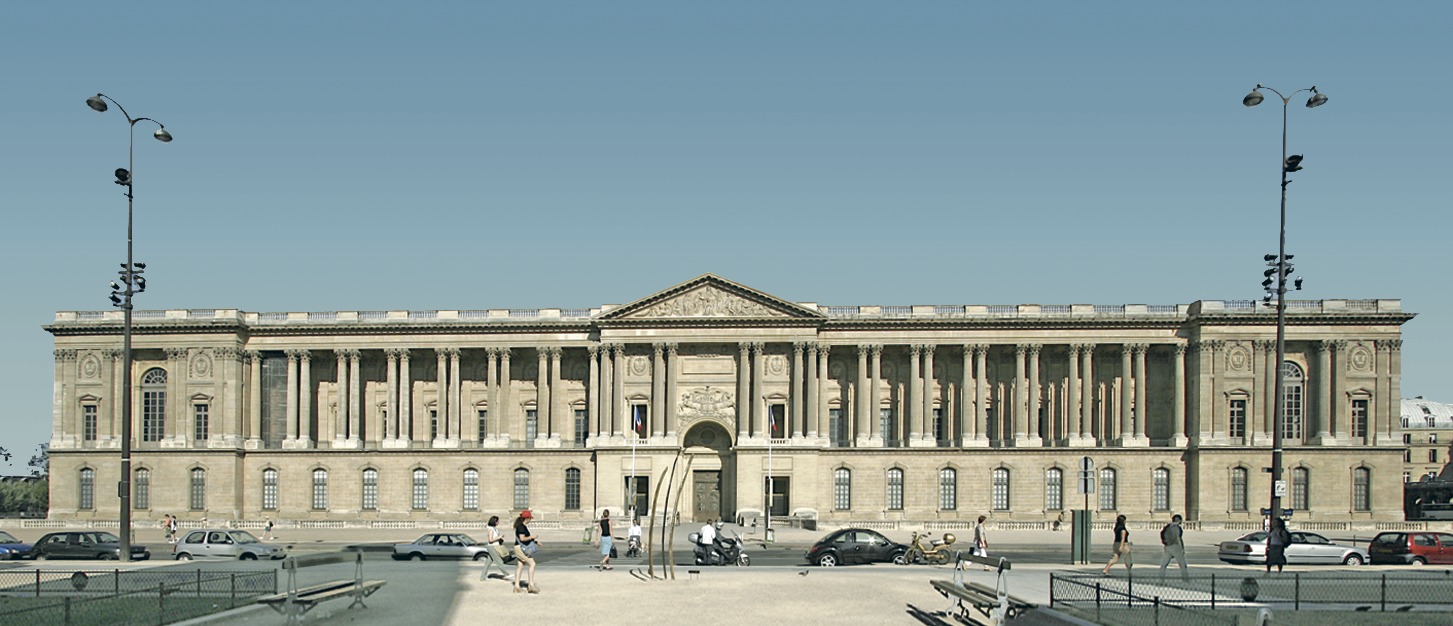 The East front is Baroque
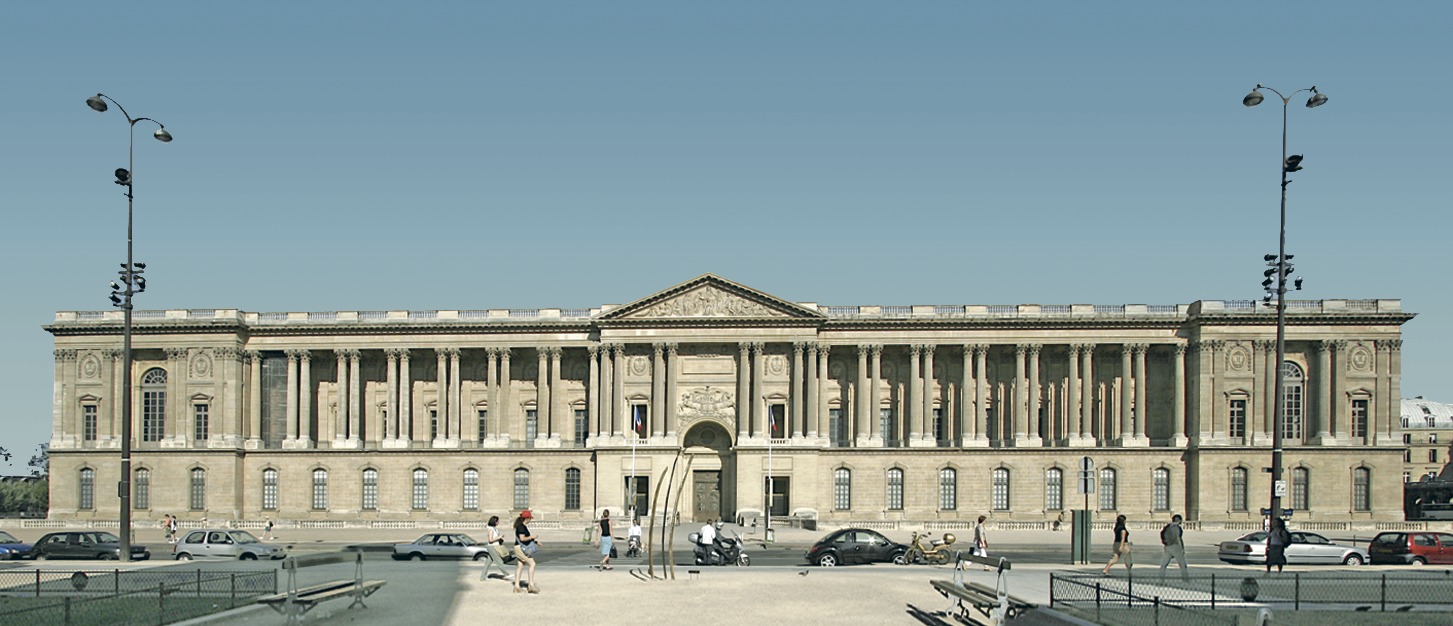 It is the style of Perrault
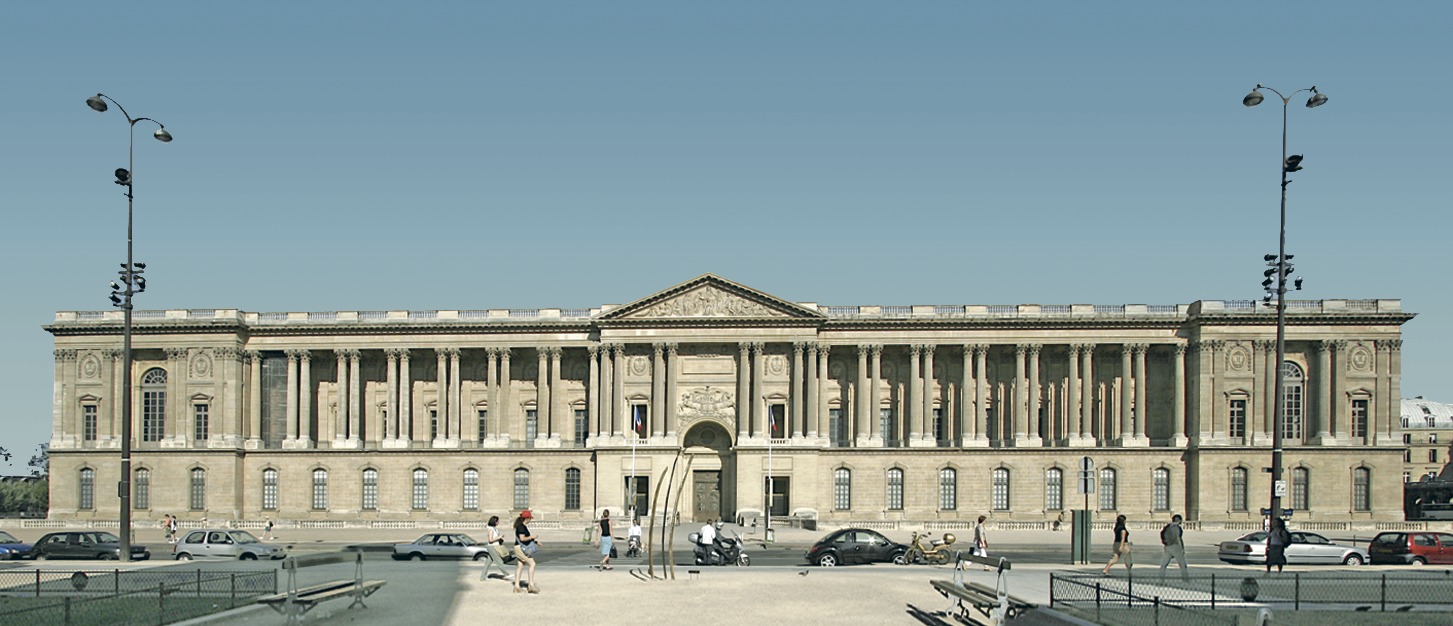 History of bronzes
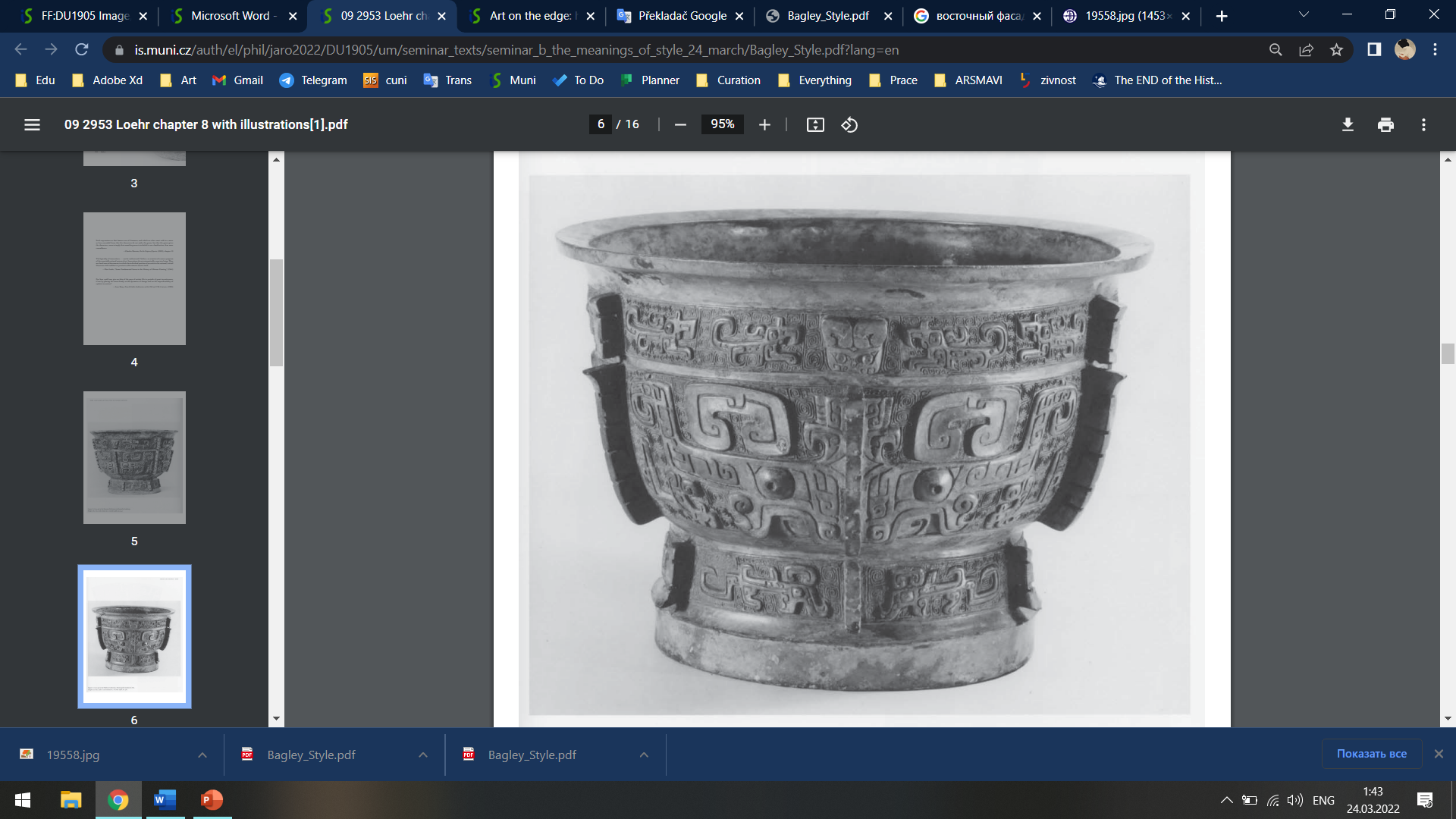 “It is a widely held belief that art expresses its time, and that meaningful parallels of the same period can be found between the art and the culture of the same period can be found.”In fact, he says, the style of a work “corresponds to no given objective reality supplied by the time or its character or spirit.”
Thank you for the attention